Criminal compliance i empreses industrials
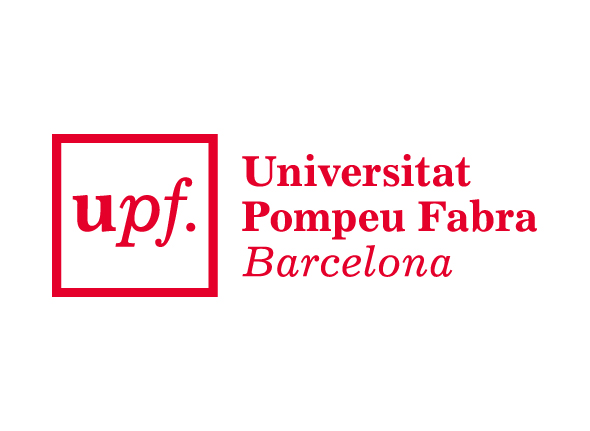 Raquel Montaner
raquel.montaner@upf.edu
Empresa i Dret Penal
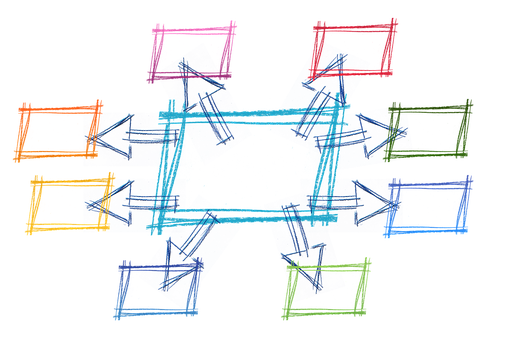 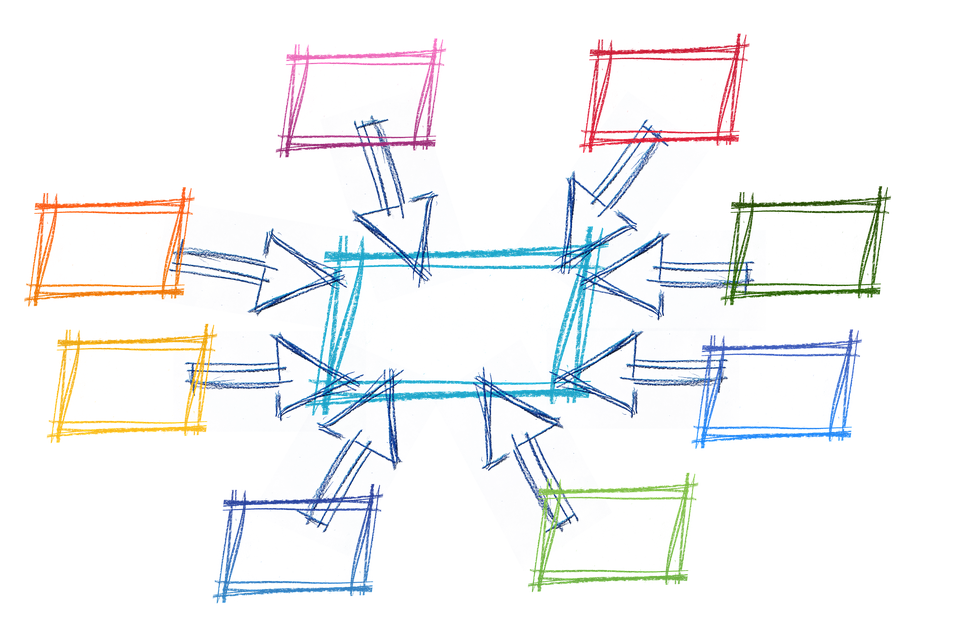 Què és el compliance penal?
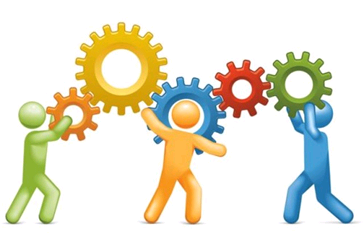 Sistema de gestió de riscos, incorporant mesures de control i vigilància per assegurar-se de que es compleixen les normes reforçades amb penes

Règim de responsabilitat penal de les persones jurídiques (art. 31 bis CP).
La clau de la responsabilitat penal de l’empresa
BENEFICI
+
AFAVORIMENT
Qui comet els delictes?
Els delictes els cometen les persones físiques
Quan certes persones físiques cometen el delicte, també es fa responsable penalment a l’empresa:
Delictes de “directius i assimilats” (art. 31 bis 1 a) CP)
Delictes “d’empleats” (art. 31 bis 1 b) CP)
Quins són els sectors del compliance penal?
Grans sectors de risc penal i empresarial al sector industrial:
CORRUPCIÓ (PÚBLICA I PRIVADA)
BLANQUEIG DE CAPITALS
FRAUS FISCALS I A LA SEGURETAT SOCIAL
MEDI AMBIENT
PROTECCIÓ DE DADES I TIC
SALUT PÚBLICA (*salut mèdica i salut alimentària)
PROPIETAT INDUSTRIAL I INTEL.LECTUAL
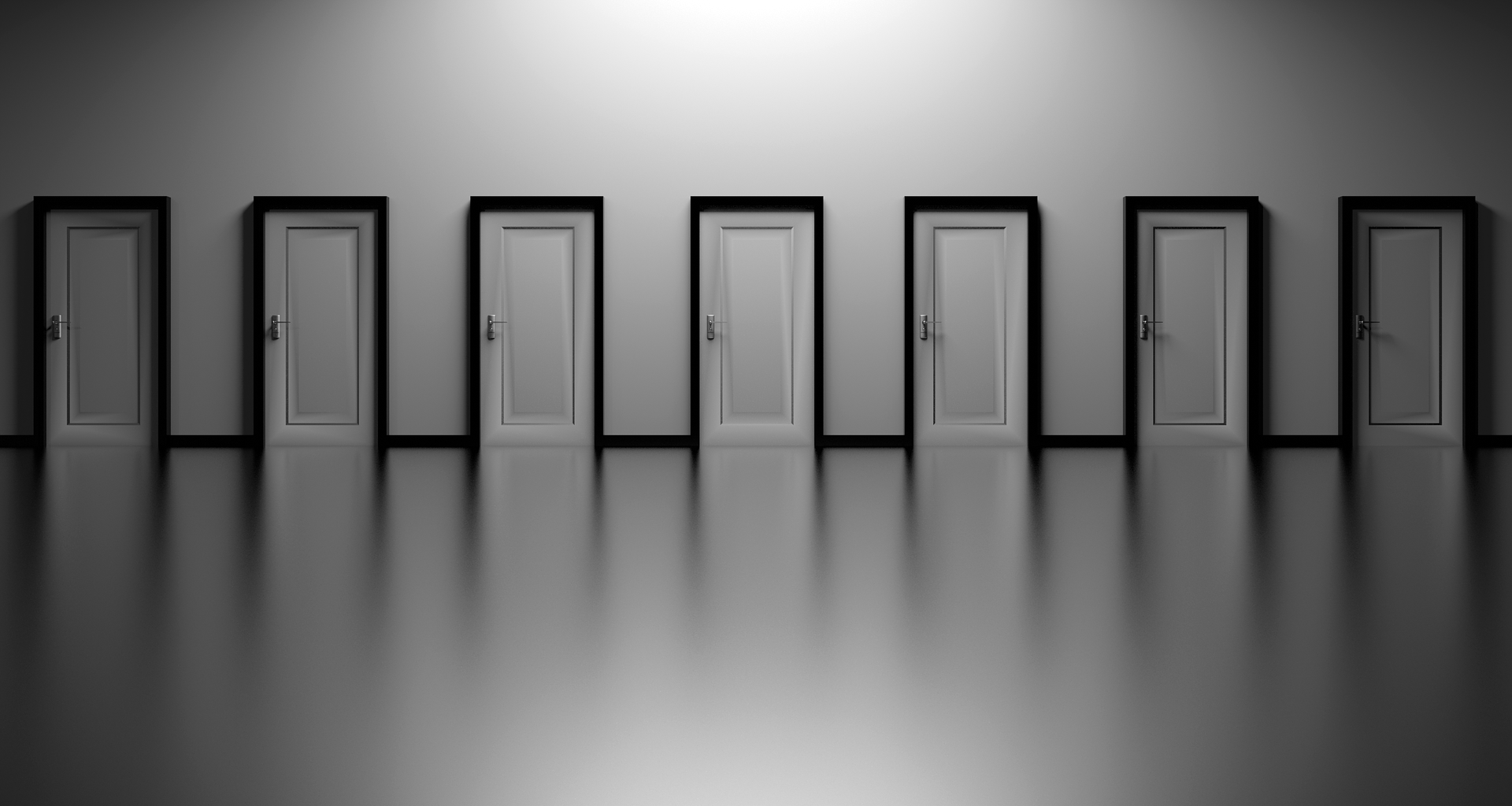 Responsabilitat penal per producte defectuós?
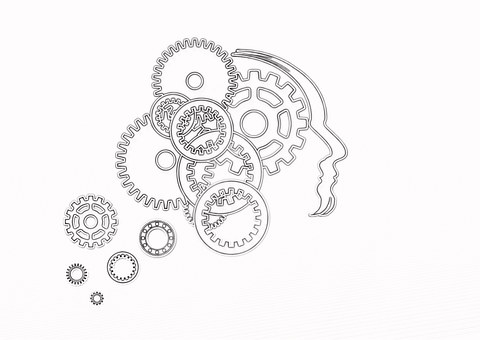 Per la persona jurídica: ex.: delictes dels arts. 359 i ss CP (d’especial rellevància per indústries del sector químic i farmacèutic)

La persona jurídica no respon per delictes de lesions o per delictes d’homicidi causats a persones físiques com conseqüència de productes defectuosos
No obstant: sancions a persones físiques de l’empresa; responsabilitat civil derivada de delicte; i també sancions socials (danys reputacionals)
Quan estem davant d’un risc delictiu?
DELICTE
Seqüència lògica: 



Però MOLTS DELICTES SÓN DELICTES DE RISC. 
Aproximació entre el DRET i la TÈCNICA. Formes d’autorregulació normativa.
Molt difícil delimitar els espais de risc permès. MÀXIMA PRUDÈNCIA
risc tècnic
risc jurídic
risc delictiu
Quines empreses poden ser penalment responsables?
Element formal: personalitat jurídica
Petites, mitjanes i grans empreses 
Només s’exclouen les administracions públiques, en qualsevol de les seves formes
Partits polítics i els sindicats sí responen
[Speaker Notes: Societats mercantils públiques que executin polítiques públiques o prestin serveis d’interès econòmic general: només poden ser destinatàries de penes de multa i d’intervenció judicial]
Quines penes es poden imposar?
Multa (imposició obligatòria)
Dissolució de la persona jurídica
Suspensió d’activitats
Clausura de locals i establiments
Inhabilitació per obtenir subvencions i ajuts públics
Intervenció judicial
Més enllà de les sancions jurídiques…
Cost reputacional

Existència d’un procediment penal contra una persona jurídica o notitia criminis de sospita

 Costos reputacionals que es poden traduir en costos econòmics:
		- pèrdua de clients
		- implicacions financeres: baixada d’accions a borsa; disminució de vendes
		- inversió en neteja reputacional
		- inversió en recursos humans
		- costos  d’oportunitat: clients no recomanen
Com evitar la responsabilitat penal?
PROGRAMES DE COMPLIMENT O COMPLIANCE PROGRAMS   
No és una obligació jurídico-penal. Però molt probablement, sense ell la persona jurídica no quedarà exempta de responsabilitat penal 
L’adopció i execució del programa és responsabilitat de l’òrgan d’administració de l’empresa (tone from the top)
El compliance no només és un instrument intern
La diligència de l’empresa ha de ser interna i externa
No només es tracta d’evitar la responsabilitat penal 
En la dimensió externa:
atendre als seus stakeholders
coneixement de clients i proveïdors
canals de denúncies externs
respecte als Drets Humans
internacionalització de la cultura de compliment
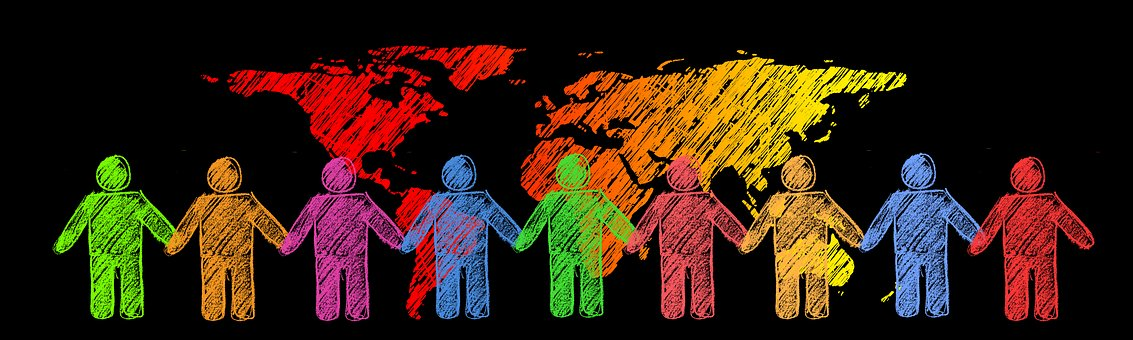 Com adoptar un programa de compliment?
Dos aspectes diferenciats: disseny del programa i implantació del programa
L’èxit o eficàcia del programa depèn de si és adequat per l’empresa: PROPORCIONALITAT 
objecte social
característiques organitzatives específiques
recursos econòmics, materials i humans
àmbits d’actuació i socis de negocis
sistema de gestió
Respecte del disseny ...
Atendre a les persones amb capacitat de decisió a l’empresa
Insistir en la integració del compliance penal al sistema de gestió habitual
Formació en compliment extensible a tota la organització
Selecció de la persona encargada de la supervisió del compliment
Selecció del mecanisme del canal de denúncies
Respecte de la implantació …
Pla d’acció anual: objectius en matèria de compliance
Desenvolupament o millora de polítiques
Formació a tots els membres de la organització: des del codi ètic fins a riscos més específics
Comunicació a tercers 
Gestió del canal de denúncies
Informe anual de compliance
Documentació dels processos  de compliment
Sistema d’informació (reporting)
Qui pot ser compliance officer?
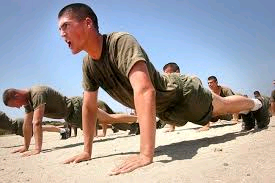 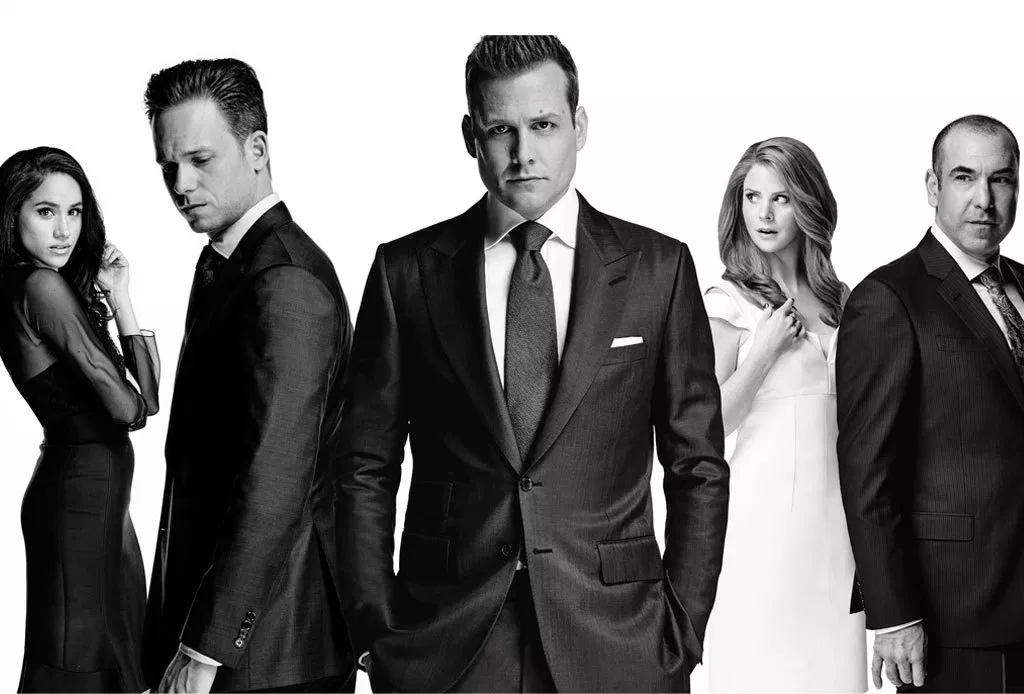 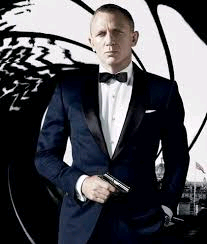 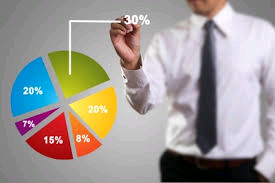 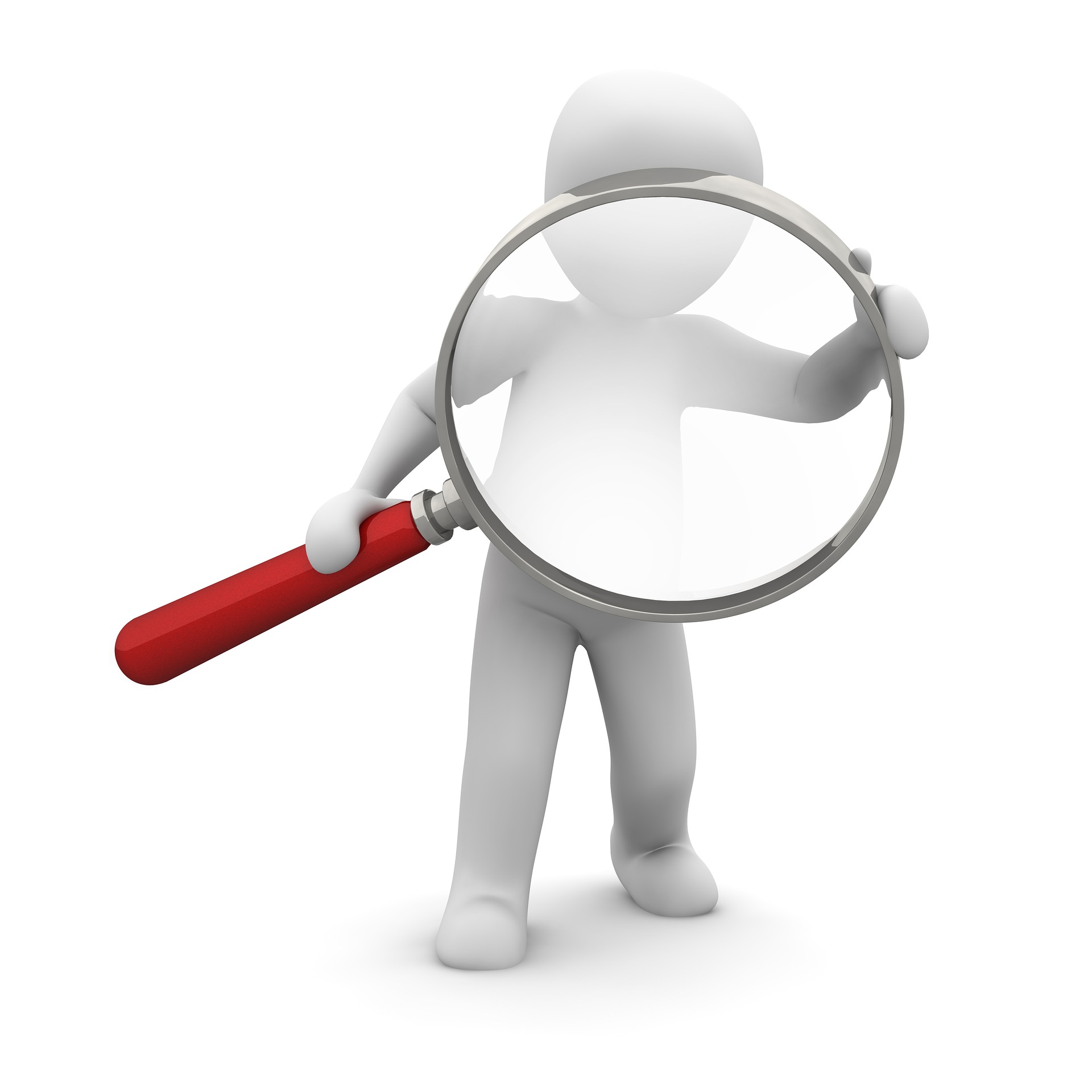 ...
Codi penal: “En las personas jurídicas de pequeñas dimensiones, las funciones de supervisión a que se refiere la condición 2.ª del apartado 2 podrán ser asumidas directamente por el órgano de administración. A estos efectos, son personas jurídicas de pequeñas dimensiones aquéllas que, según la legislación aplicable, estén autorizadas a presentar cuenta de pérdidas y ganancias abreviada” (art. 31 bis 3 CP)
L’òrgan de compliance no és coincident amb la figura del compliance officer o encarregat de compliment. Aquest últim pot ser intern o extern a l’empresa.
Moltes gràcies per la seva atenció!
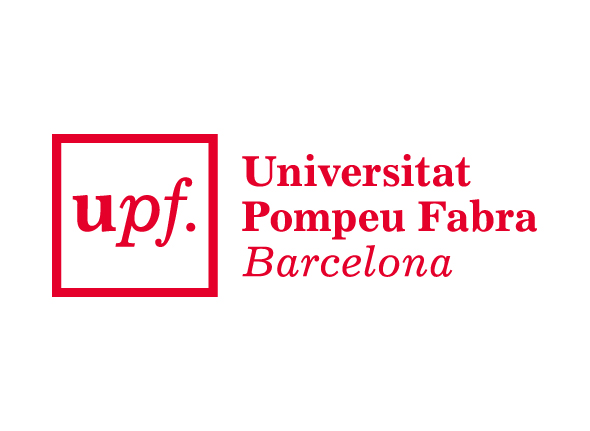 Raquel Montaner
raquel.montaner@upf.edu